МДОУ детский сад общеобразовательного вида  №25
 г. Узловая
Хроника дошкольного образовательного учреждения«От прошлого к будущему»
Из истории МДОУ №25
Система образования города 
           на сегодняшний день представлено 14           
              дошкольными учреждениями .
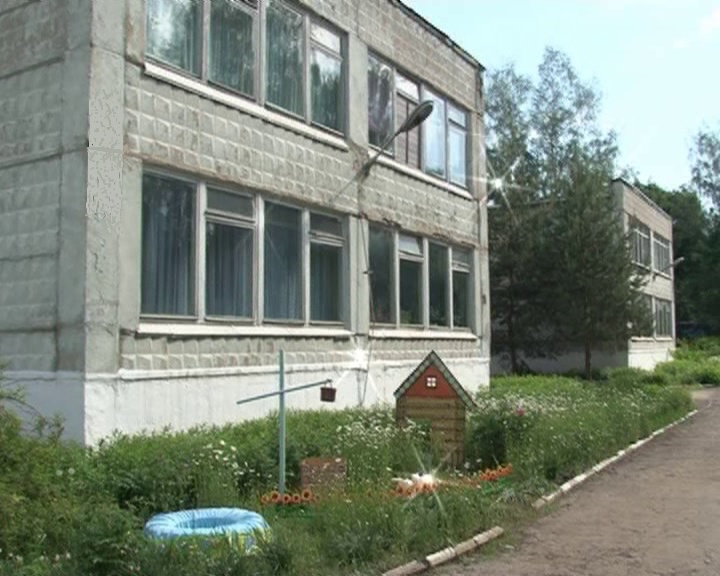 Год постройки здания детского сада  
№25 -1974 год.
Первых детей воспитатели приняли 
 в мае1975 года.  
В 2015 году детский сад  отметил 
свое  40-летие.
Адрес МДОУ:  г.Узловая, ул. Гагарина д.27а.
Учреждение окружают деревья и кустарники, посаженные сотрудниками и родителями в первые годы работы детского сада. Оборудование  участков постоянно обновляются. Сохранились до сегодняшнего дня малые скульптурные формы из прекрасных сказок и мультфильмов «Репка», «Крокодил Гена».
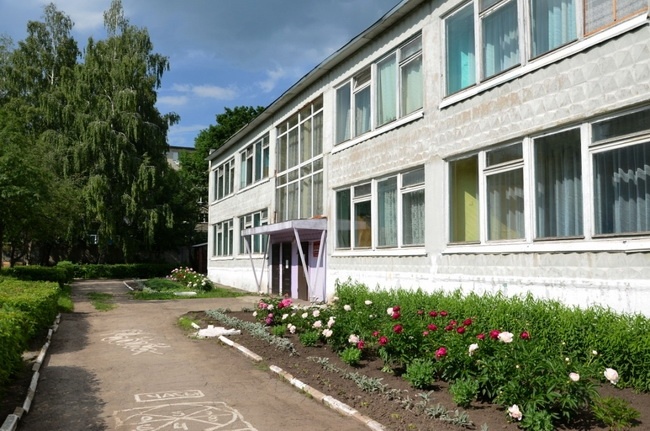 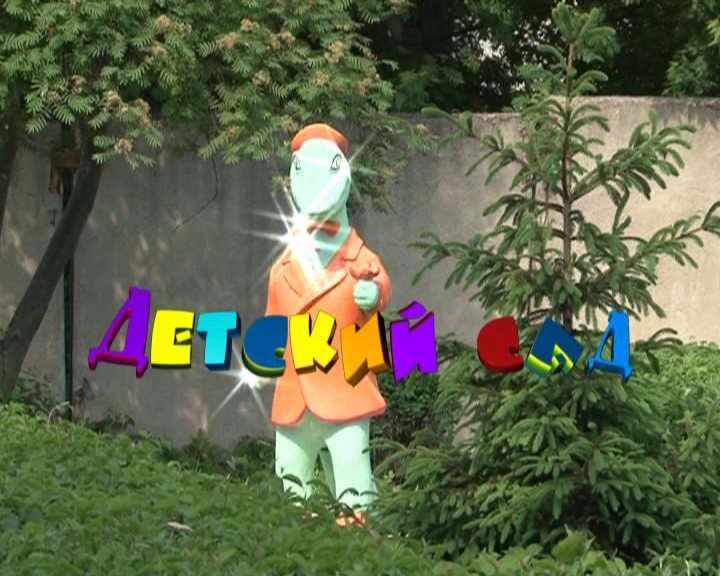 КАК МЕНЯЛСЯ
                               СТАТУС УЧРЕЖДЕНИЯ
    


        В  1977 г. Учреждение называлось Детский сад-ясли №25.
31.12.1997г. детский комбинат №25 выделен из структуры ОАО «Пластик» и передан в ведение комитета образования администрации г.Узловая и Узловского района Тульской области, и становится Детским муниципальным  дошкольным образовательным учреждением д/с №25 общеразвивающего вида .
 2002 г. - Центр развития ребенка №25.
 2011г. - Муниципальное дошкольное образовательное учреждение детский сад общеразвивающего вида №25  

        23.11.2011г. переименовано в муниципальное бюджетное дошкольно образовательное учреждение детский сад общеразвивающего вида №25  

       28.12.2012 переименовано в муниципальное дошкольное образовательное учреждение детский сад общеразвивающего вида №25
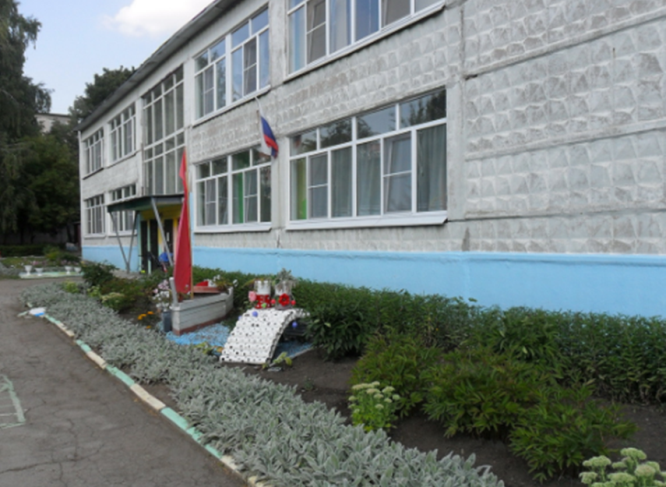 ФУНКЦИОНИРОВНИЕ
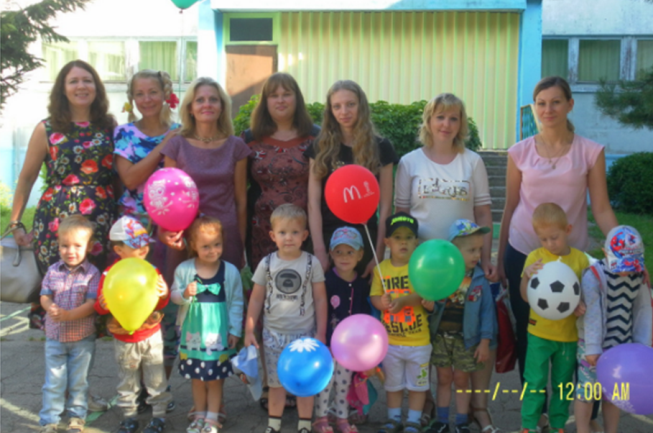 Изначально  с 1975 г в саду было 12 групп. В 90-х годах  две группы отдали под спальни.   Позднее открыли физкультурный зал и еще спальню . А уже к 1998 г. осталось 8 групп.  Затем к 2006 г.,  в связи с падением рождаемости, закрывают  ещё одну группу и делают изостудию . 
     В 2018 году  с  приростом детского населения  в г.Узловая было введено 7 дополнительных групп дошкольного образования. У нас  в МДОУ № 25 тоже открывается  новая группа.
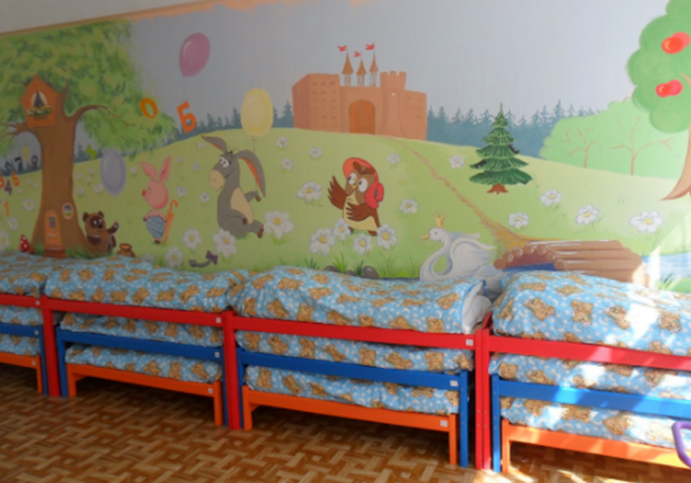 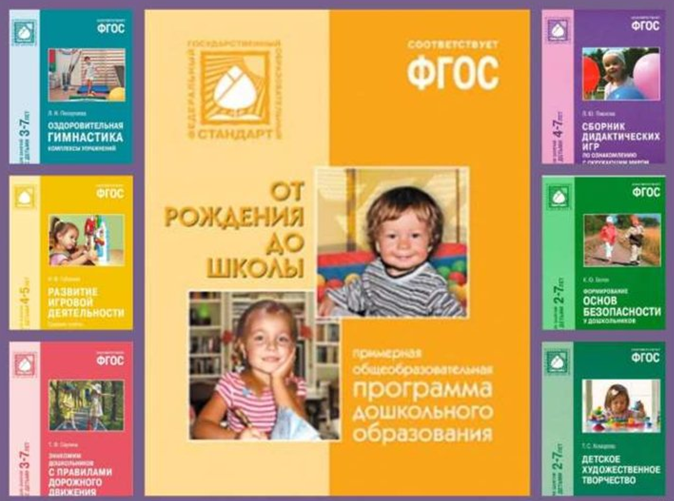 В МДОУ разработаны комплексно- тематическое планирование, мониторинг качества освоения программы для всех групп, мониторинг уровня овладения необходимыми навыками и умениями.Организация оказывает методическую, психолого-педагогическую, диагностическую и консультативную помощь родителям детей дошкольного возраста, получающим дошкольное образование. 
     Детский сад организует работу с приоритетной деятельностью по художественно-эстетическому направлению. А с 2017 года МДОУ реализует социально-личностное направление развитие детей. В связи с чем была открыта ставка педагога-психолога
Основные задачи
На протяжении всех лет деятельности детского сада мы:
-развиваем физические, интеллектуальные, духовно­нравственные, этетические и личностные качества ребёнка, творческие способности;  
-сохраненяем здоровье детей, прививаем привычки здорового образа жизни;
- предоставляем каждому ребёнку возможностьсодержательно и радостно прожить период дошкольного детства.
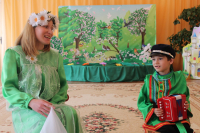 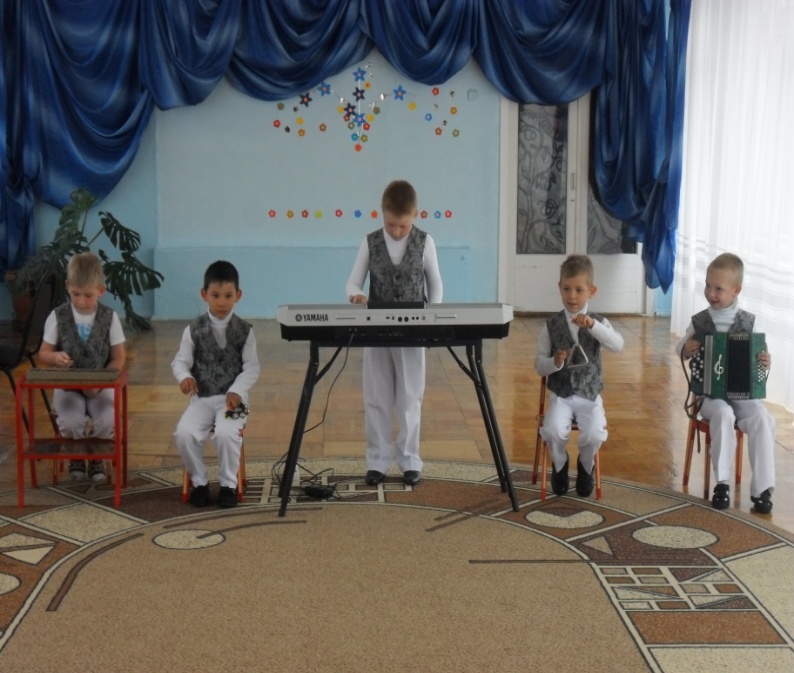 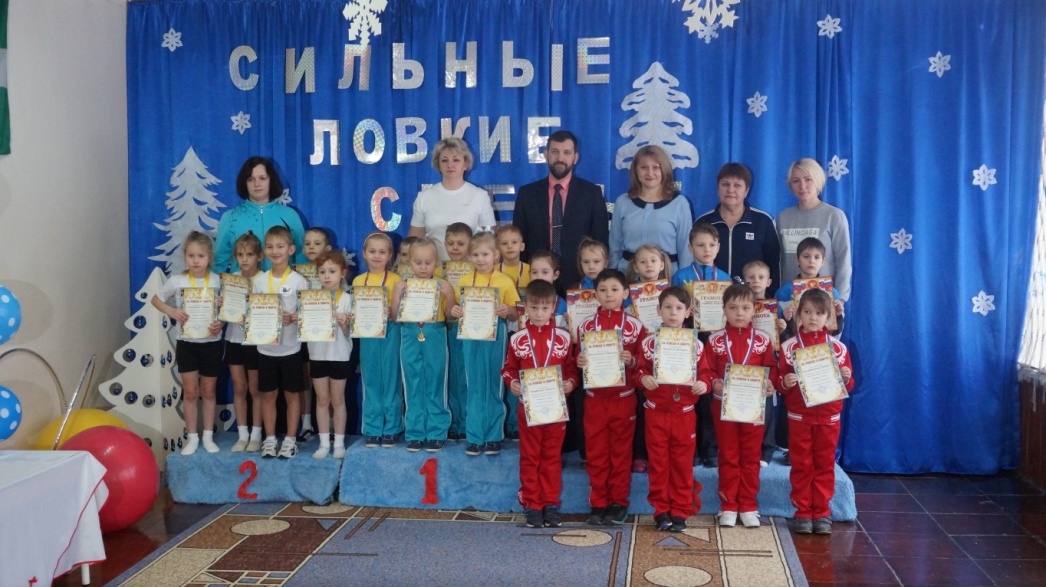 Воспитанники ежегодно одерживают победы
                      в районных конкурсах
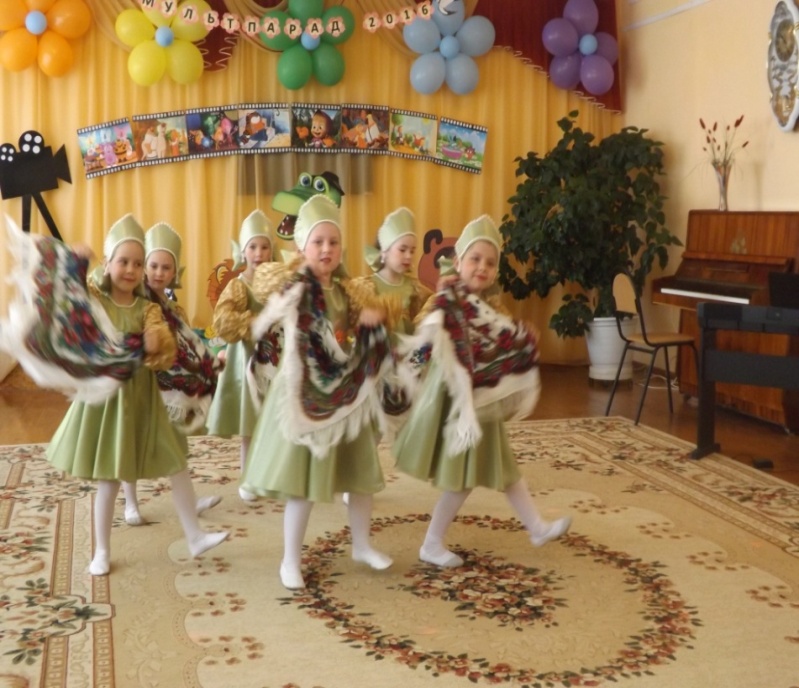 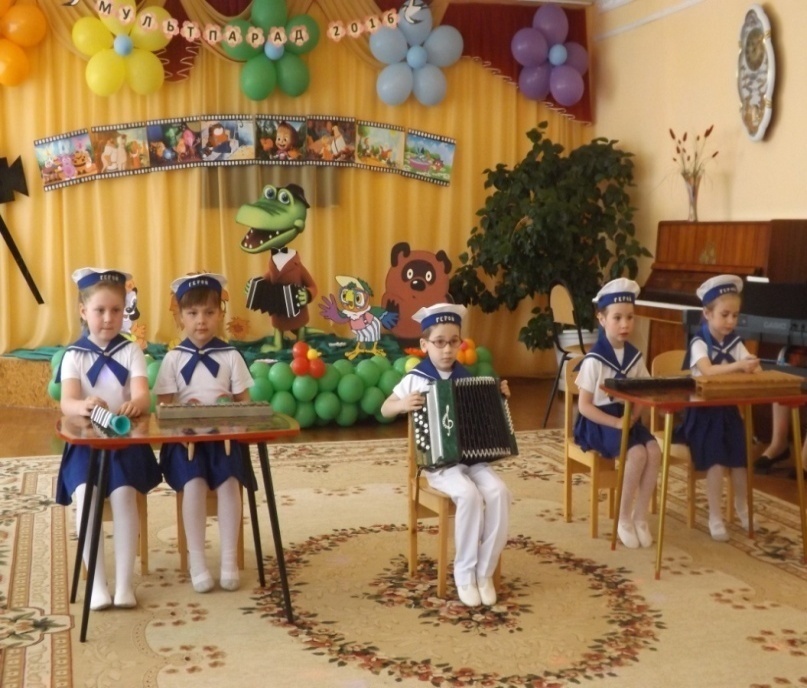 Успехи в физическом  воспитании зависят от грамотно выстроенной системы физкультурно-оздоровительной работы
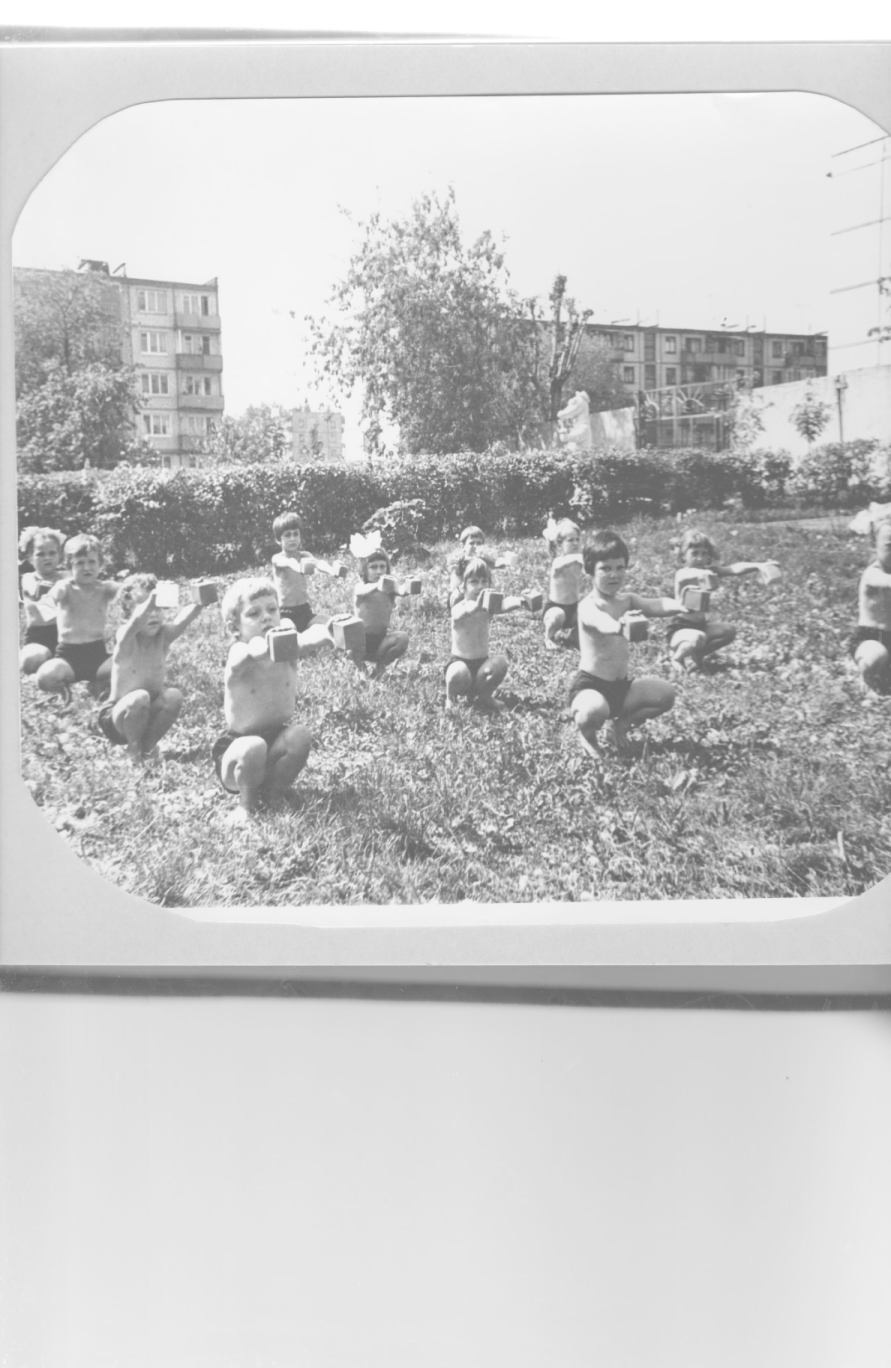 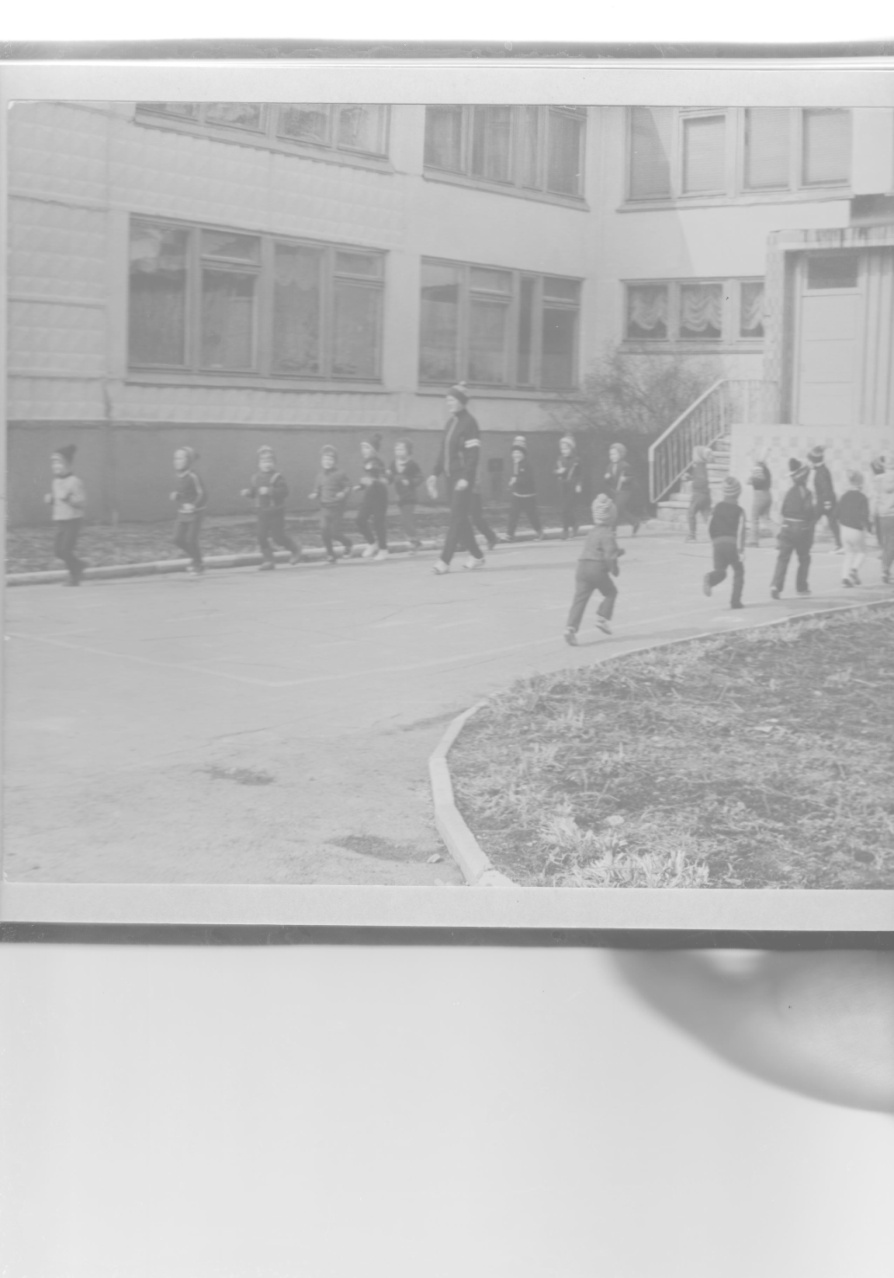 80-е годы. Воспитатель проводит физкультурные занятия.
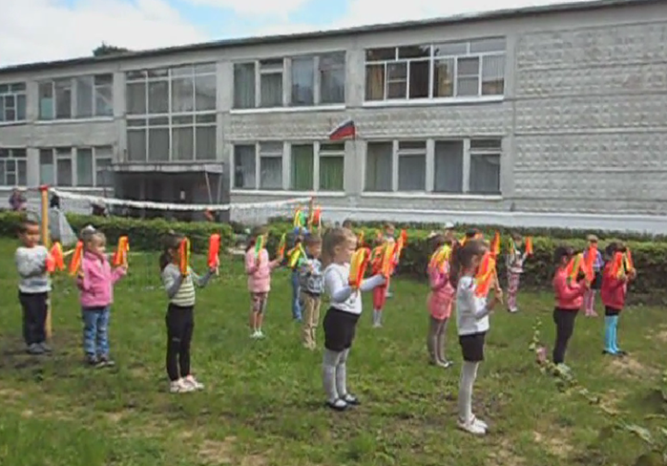 Образовательную деятельность по физическому развитию проводит инструктор по физической культуре Антонова Н.В.
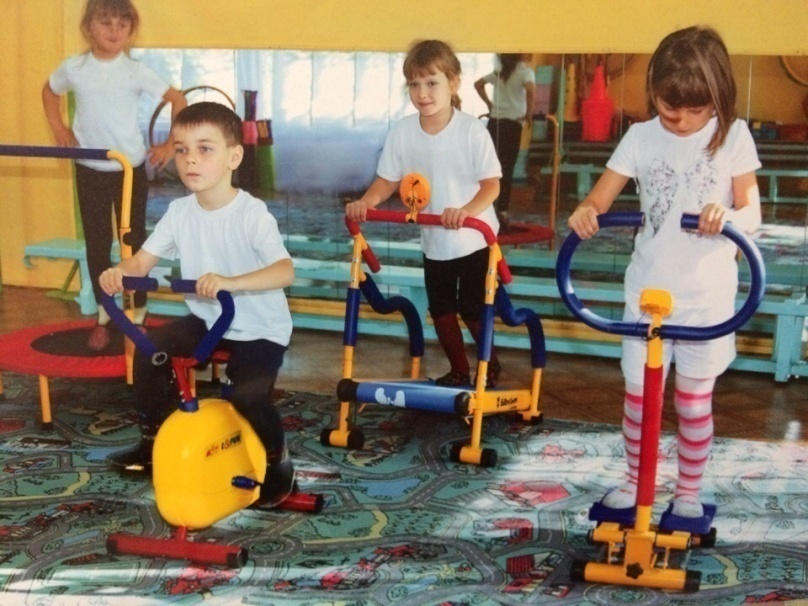 Физкультурный зал оснащен  современным оборудованием и  инвентарем
Физкультурные занятия проводит инструктор 
по физической культуре
Антонова Наталья Викторовна
Спортзал оснащён современным 
оборудованием и инвентарём
Менялся педагогический коллектив:
1977 год
1999 год
2000 год
Заведующие:

1.Моргунова Галина Александровна (1974-1998г.)
2.Простякова Алла Анатольевна (1998-2006г.)
3.Башмакова Ирина Владимировна (исполняющий обязанности 2006-2007г.)
4.Дурнева Наталья Константиновна (2007-2012г.)
5.Скороспелова Татьяна Александровна (2012-2016г.)
6.Зверева Елизавета Алексеевна  ( с 2016г.)

       Заместители заведующего по воспитательной 
                          и методической работе:
1.Пашовкина Галина Николаевна(1975-)
2.Смолина Галина Алексеевна(1975-1982г.)
3.Патюпкина Светлана Васильевна (1982-2001г.)
4.Башмакова Ирина Владимировна(2001-2007г.)
5.Полянская Юлия Владимировна (2007-2012г.)
6.Данилина Наталья Васильевна (2012-2015г.)
7.Маркина Анна Геннадьевна (с 2016г.)
Складывались традиции
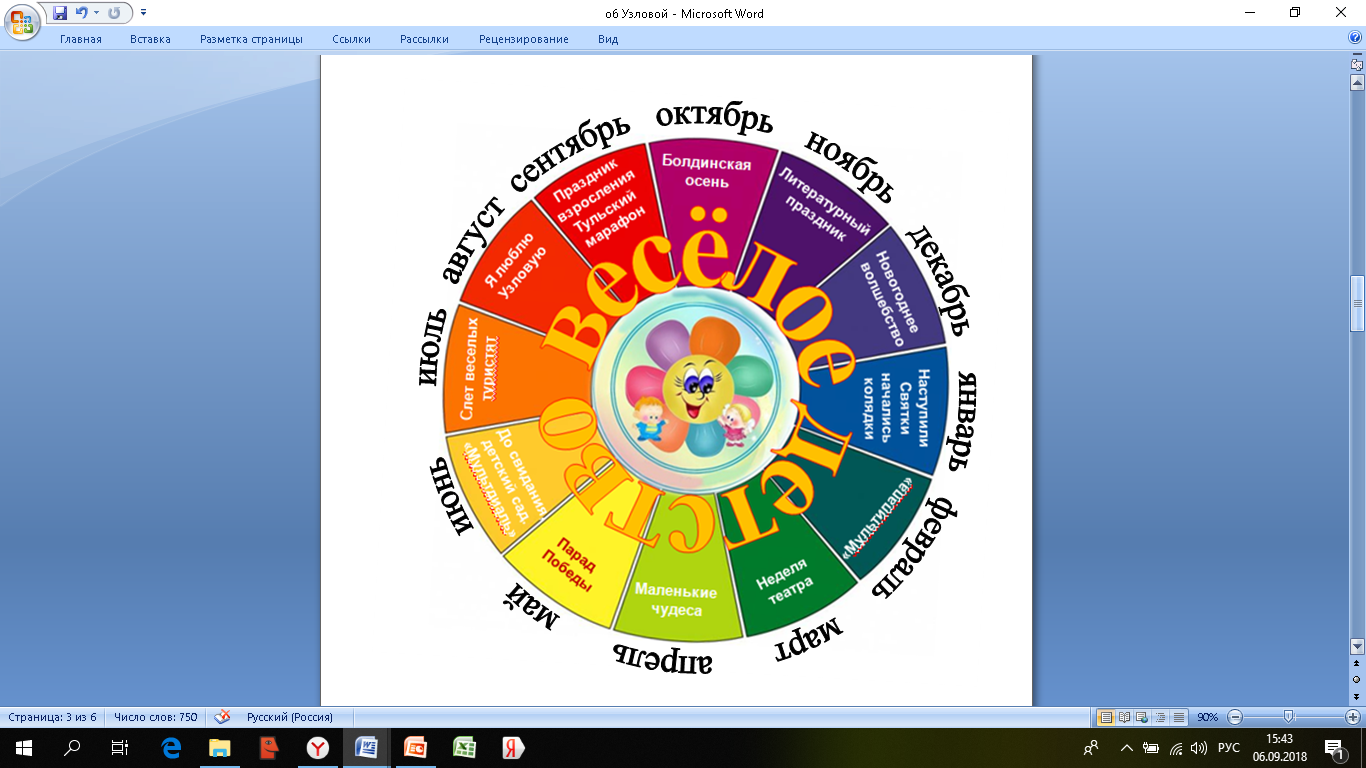 Взаимодействие с социальными партнёрами
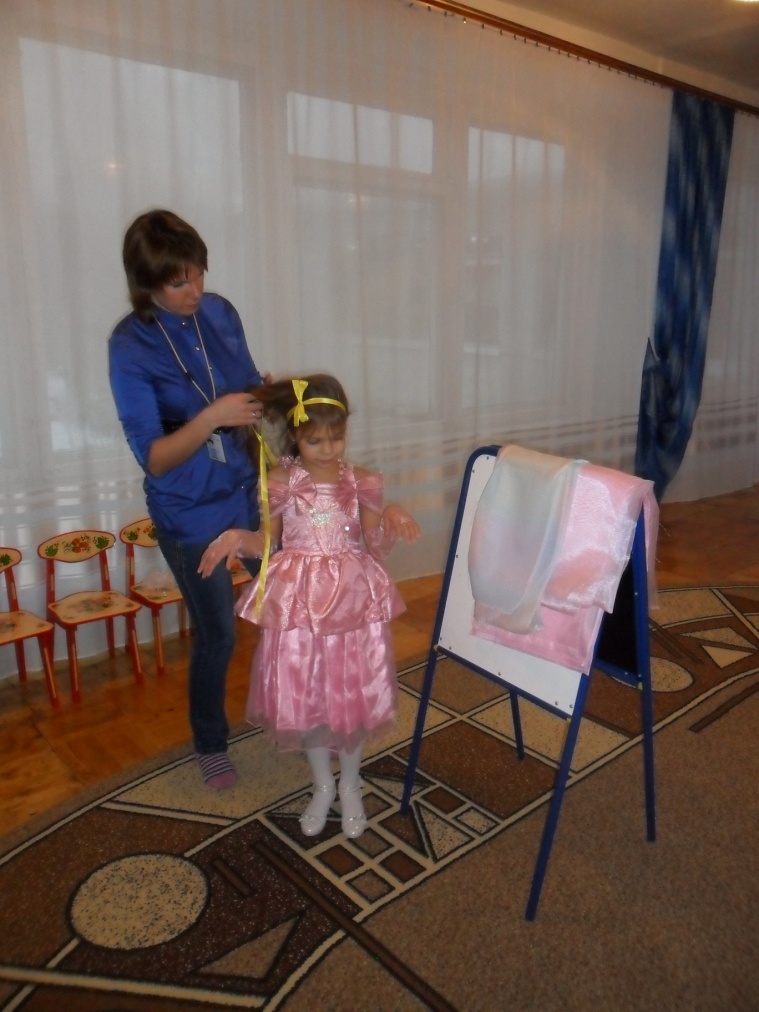 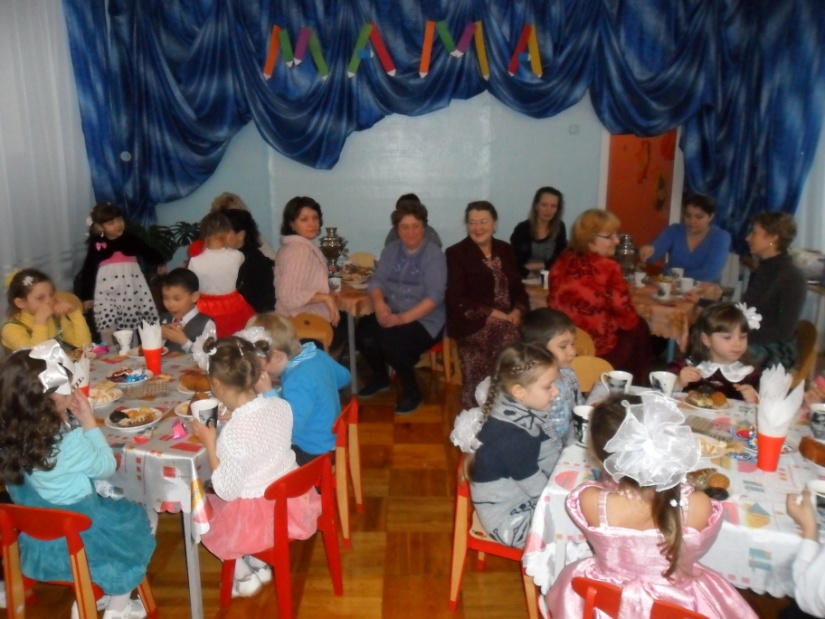 Надёжные партнёры- 
родители!
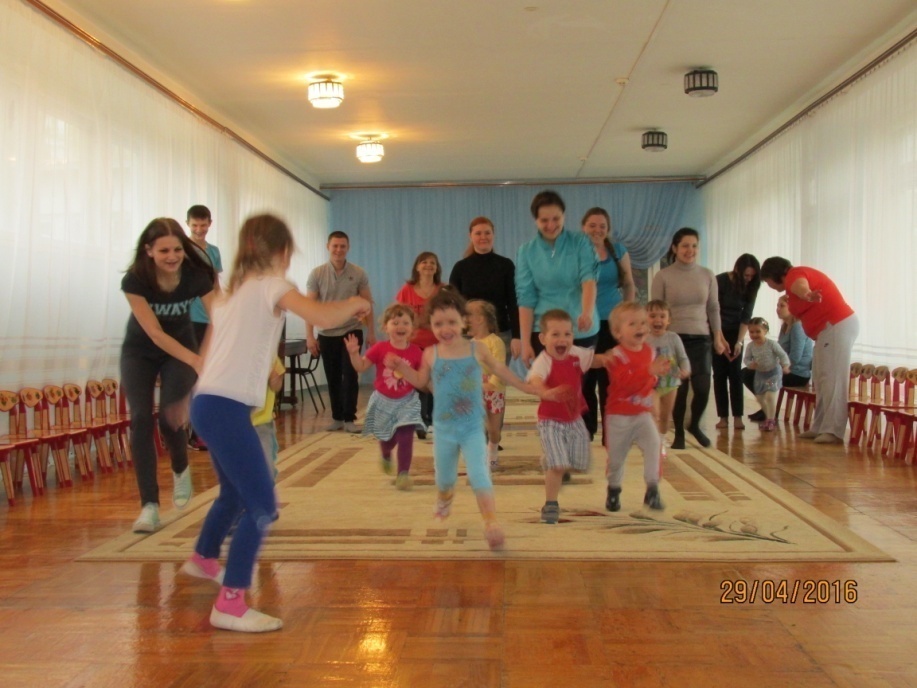 2012 год
ДОСУГ 
«ВОЛШЕБНЫЙ ПЕРЕКРЕСТОК»
по правилам дорожного движения в старшей группе
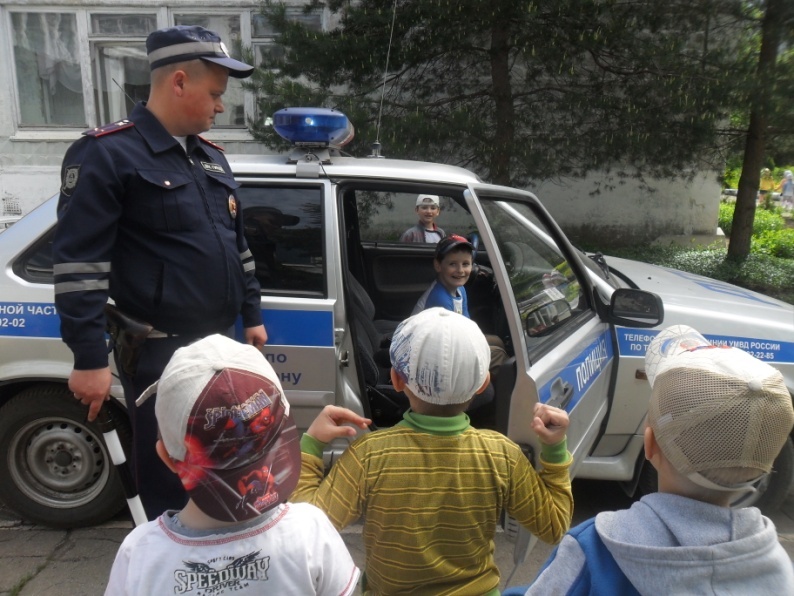 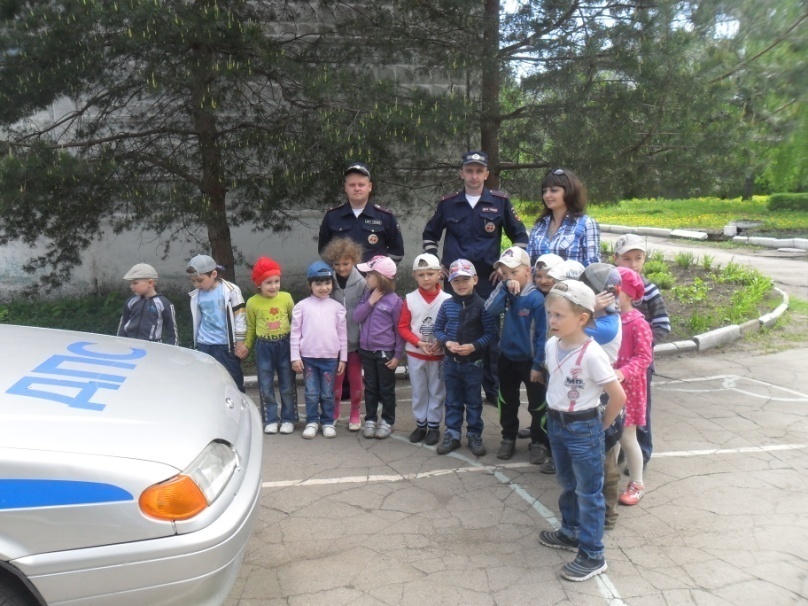 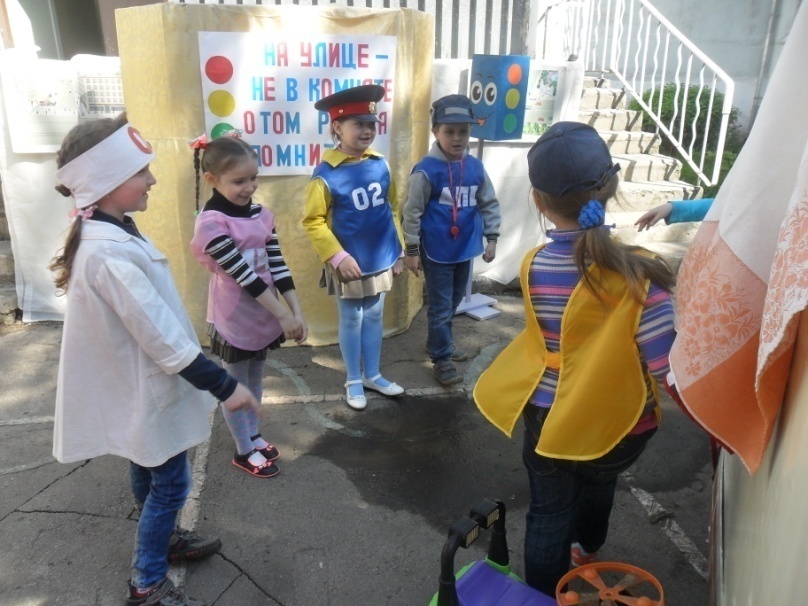 2017 год
Экскурсия  в пожарную часть
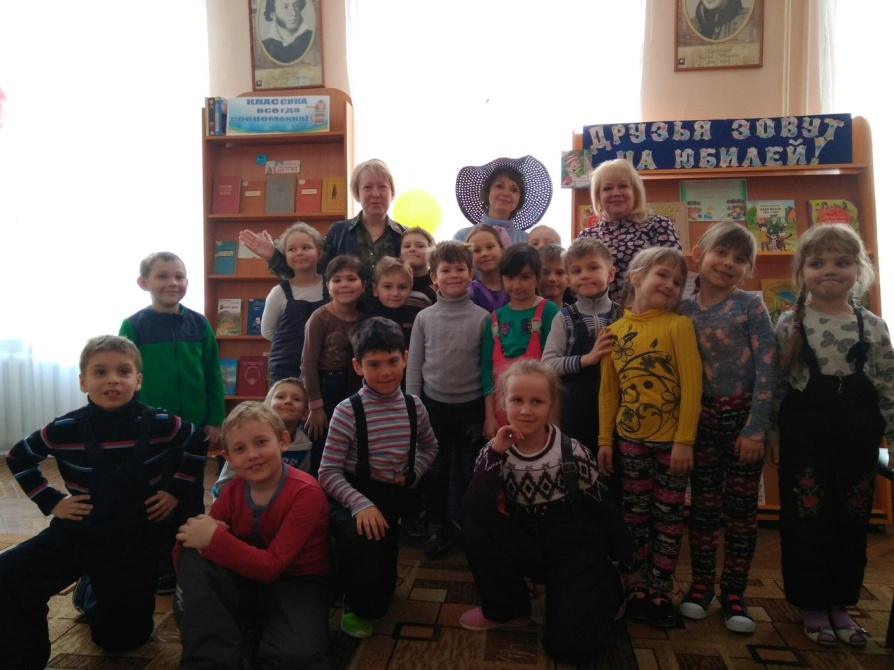 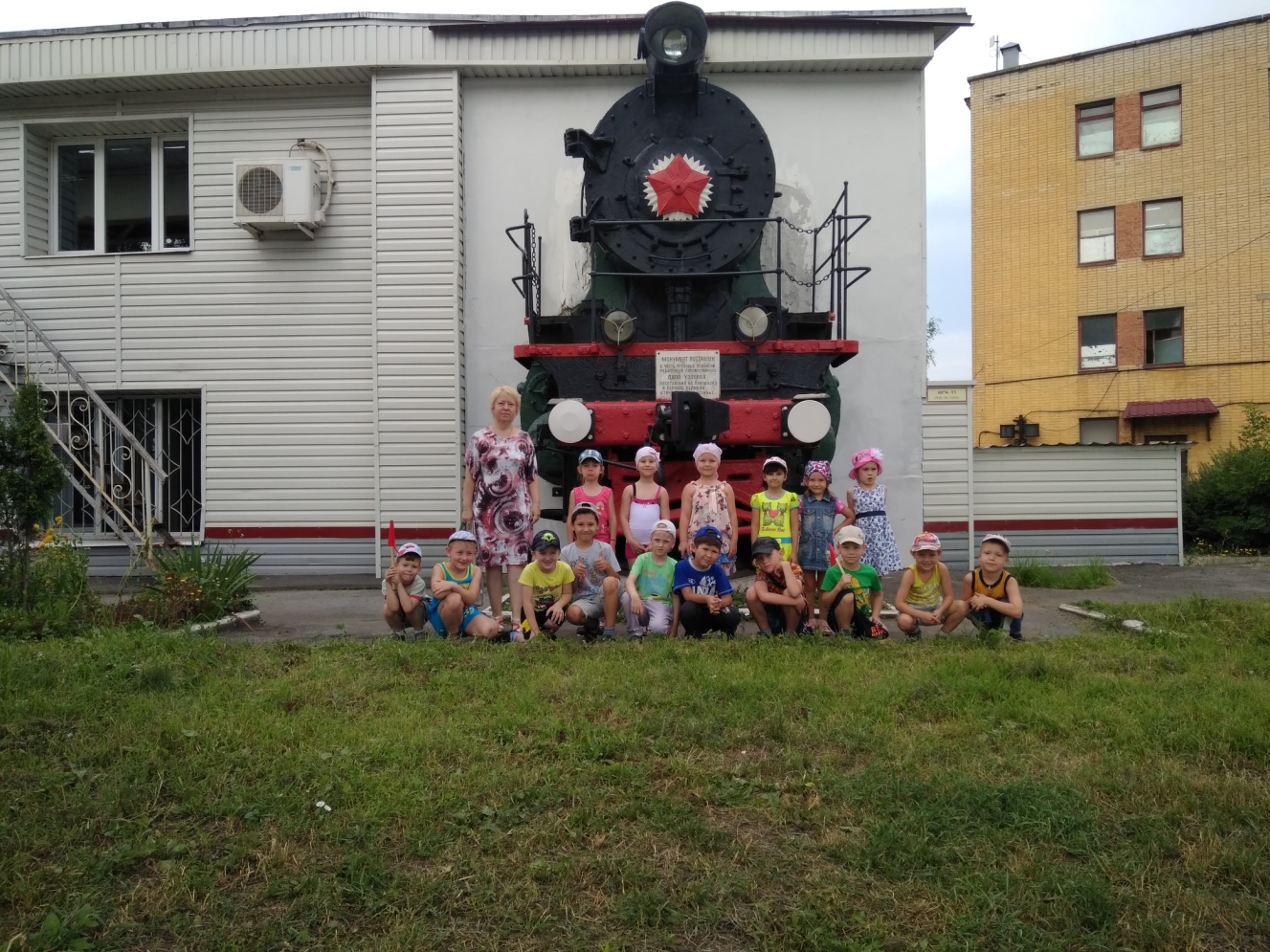 Экскурсия  
в библиотеку
Экскурсия в музей 
локомотивного депо
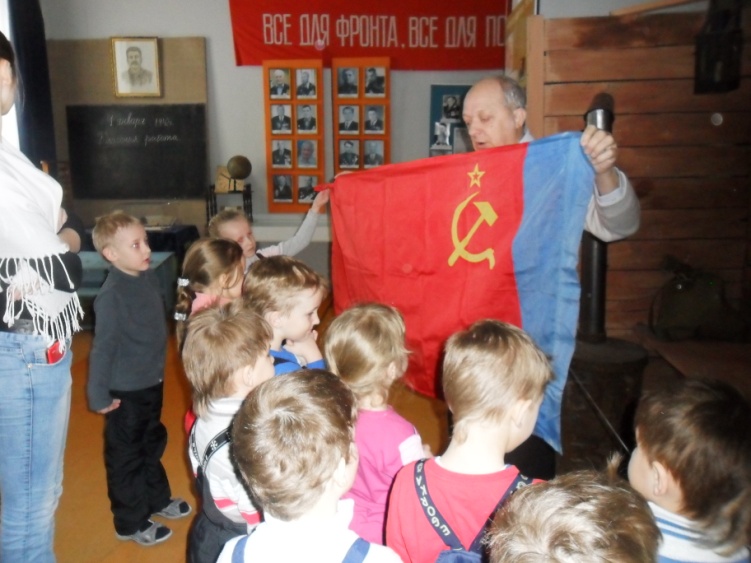 Квест в краеведческом музее
Укрепление материально-технической базы и совершенствование условий образовательного процесса
За период с 2016 по 2018 год в учреждении 
Созданы: театральная студия, сенсорная 
комната, изостудия, лаборатория.
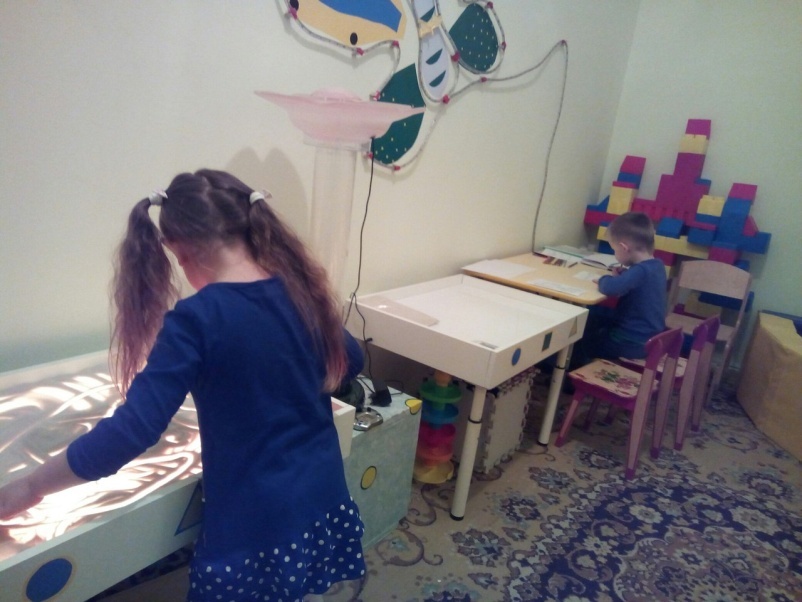 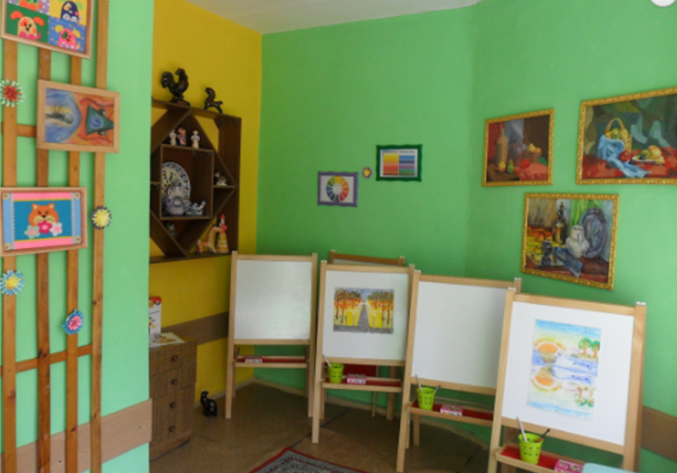 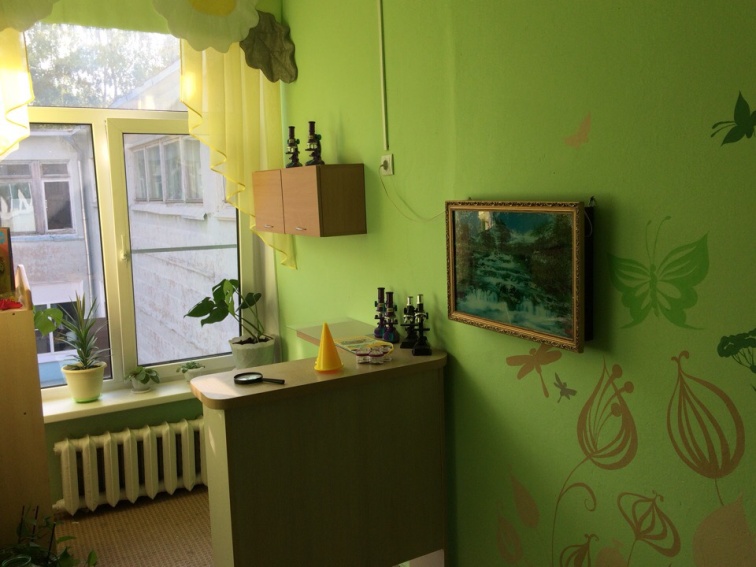 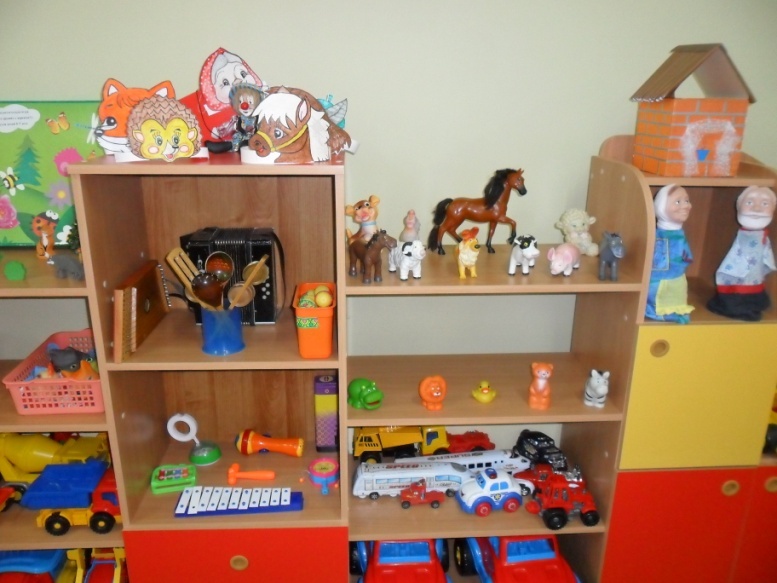 Развивающая среда
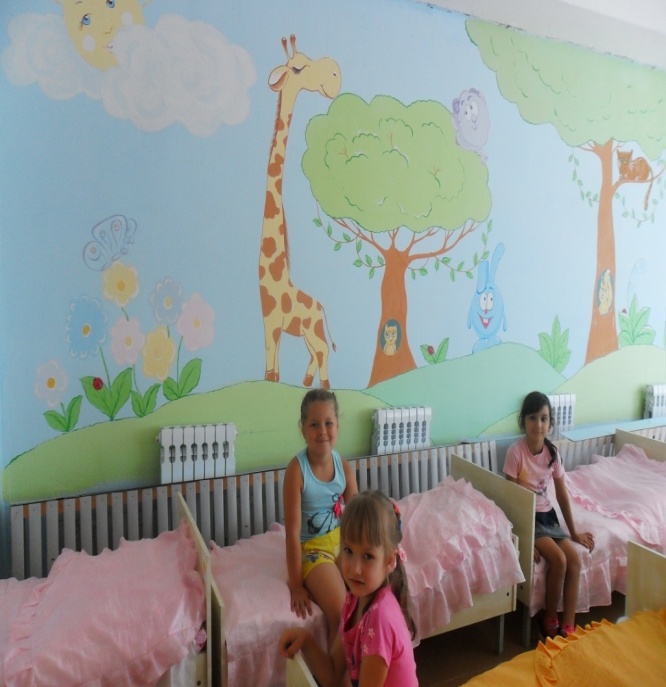 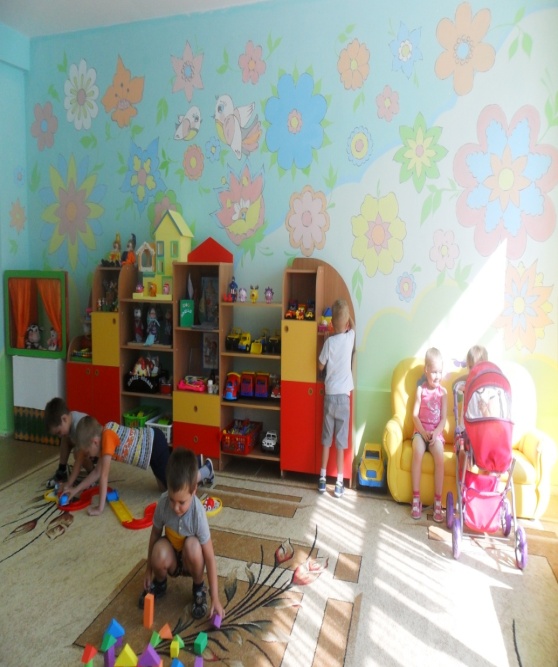 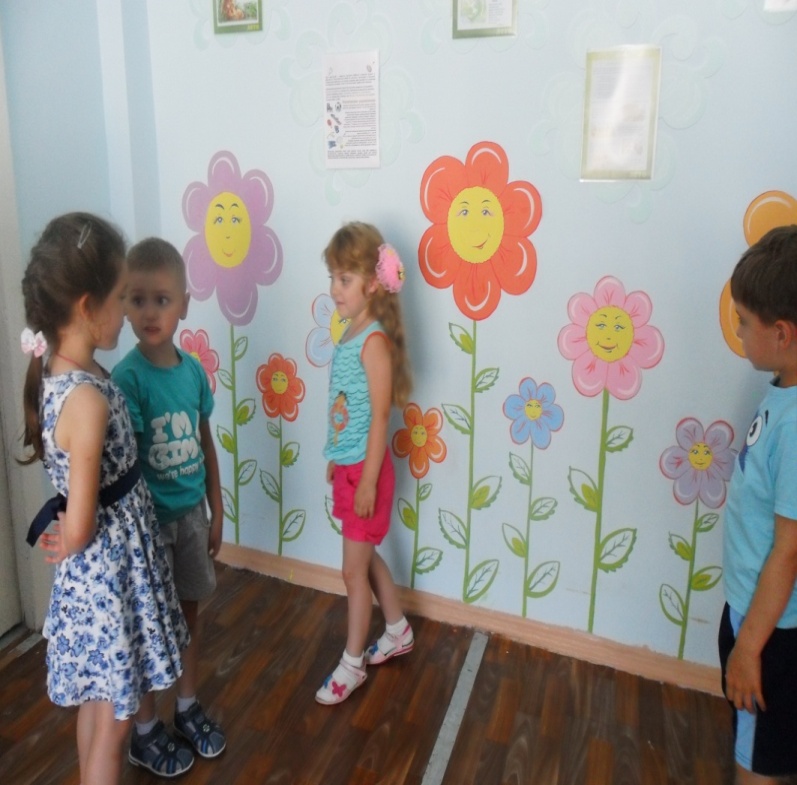 Грамотно организованная развивающая предметно-пространственная среда является основным условием полноценного развития ребёнка
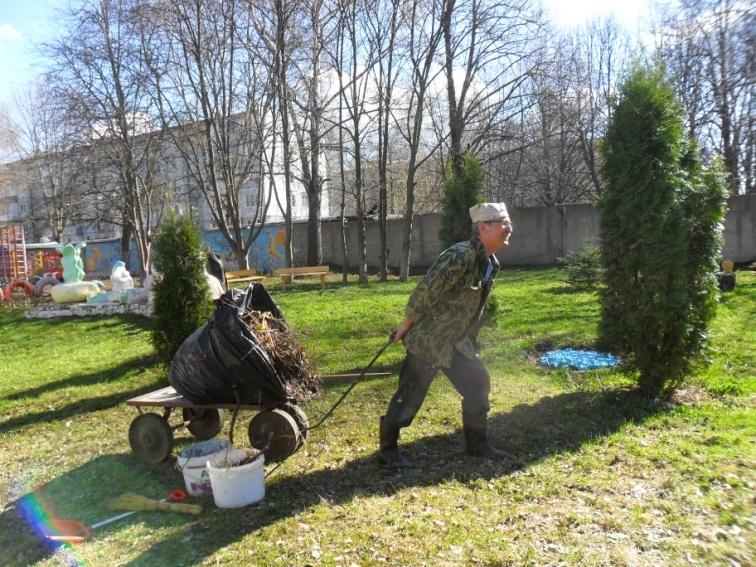 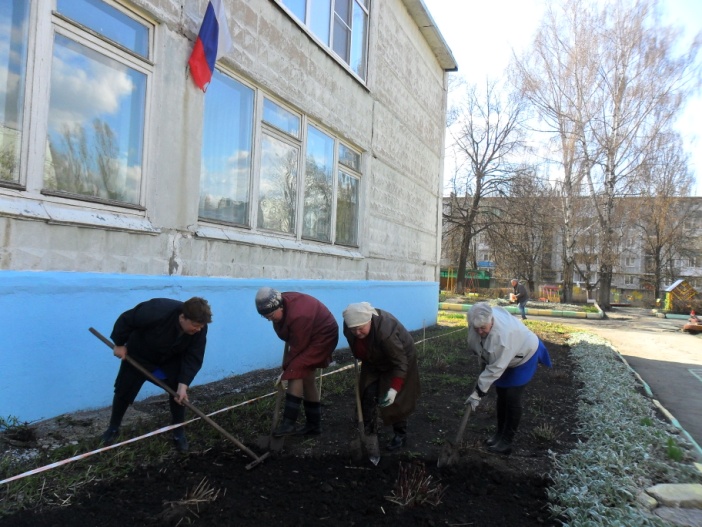 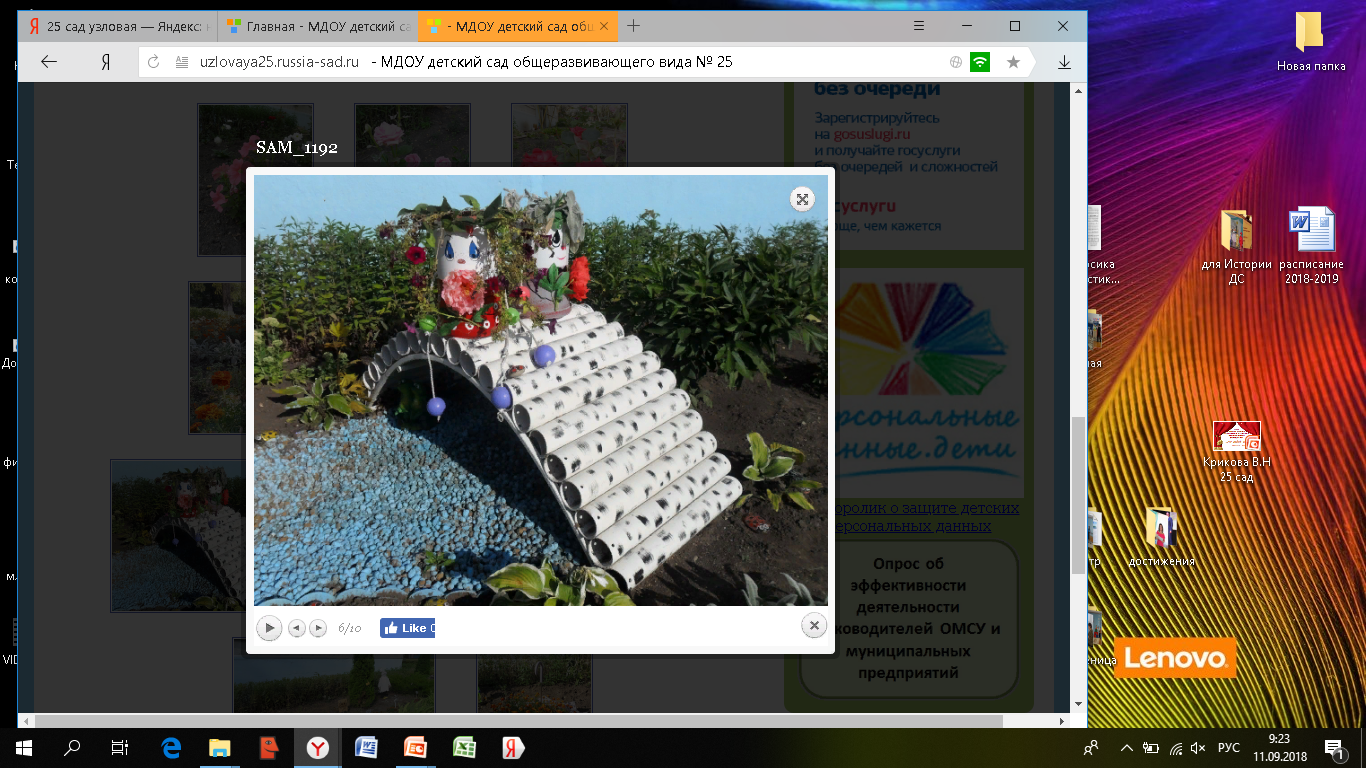 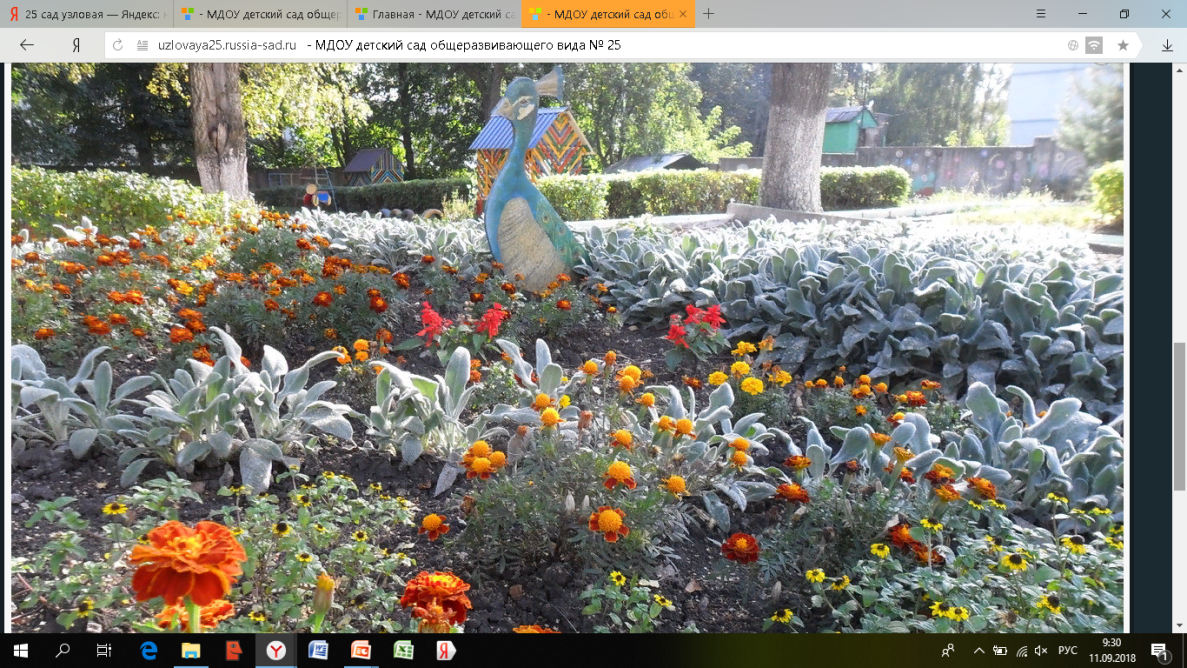 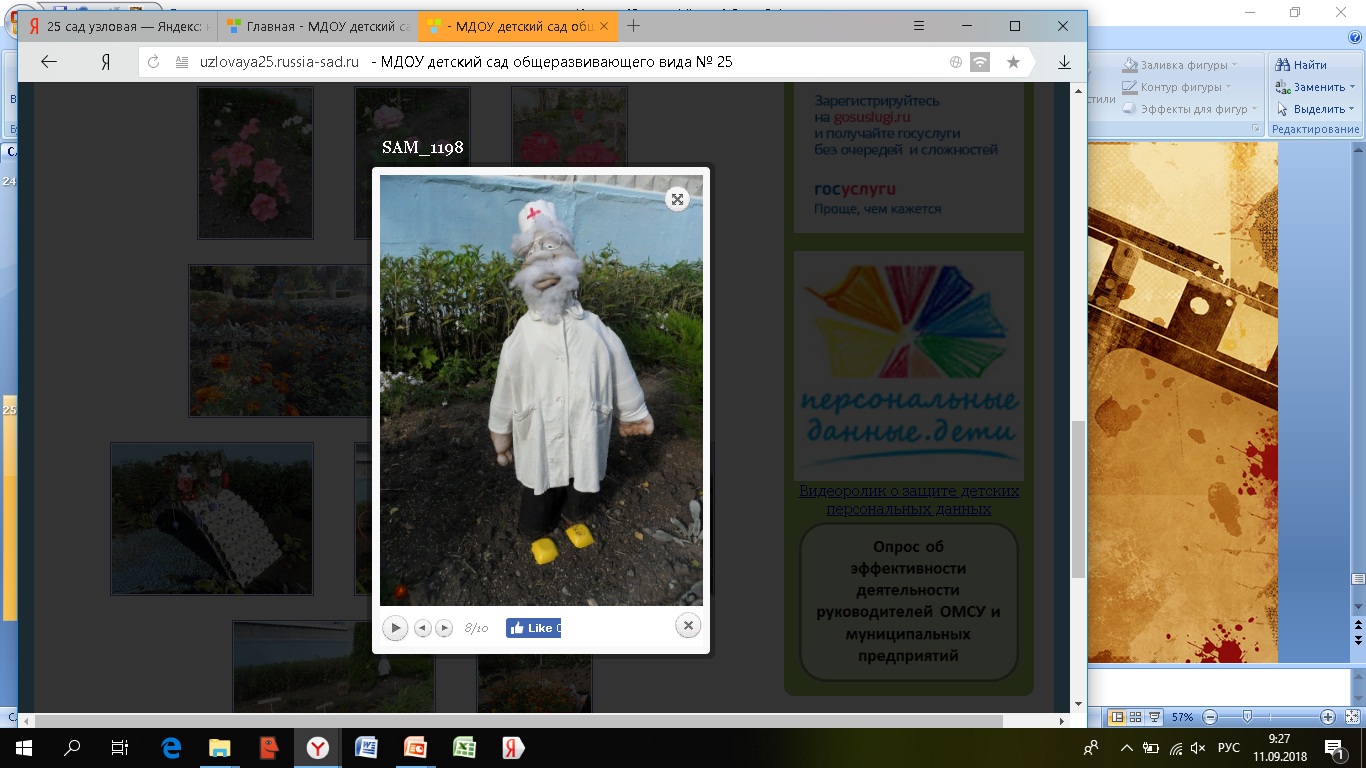 Весь коллектив детского сада не жалеют сил, любви, энергии, 
и  вносят большой вклад  в воспитание подрастающего 
                                              поколения.
Книга выпущена в 2018 году. Составлена творческой группой Криковой В.Н. и Клюковой А.А. В книге использованы фотографии из личных архивов работников детского сада 
(Чернавской Н.И.,Пеньковой Л.Н), скриншоты видеосъёмок телекомпании «Каскад», газеты «Знамя», фотографии, сделанные сотрудниками и родителями воспитанников.